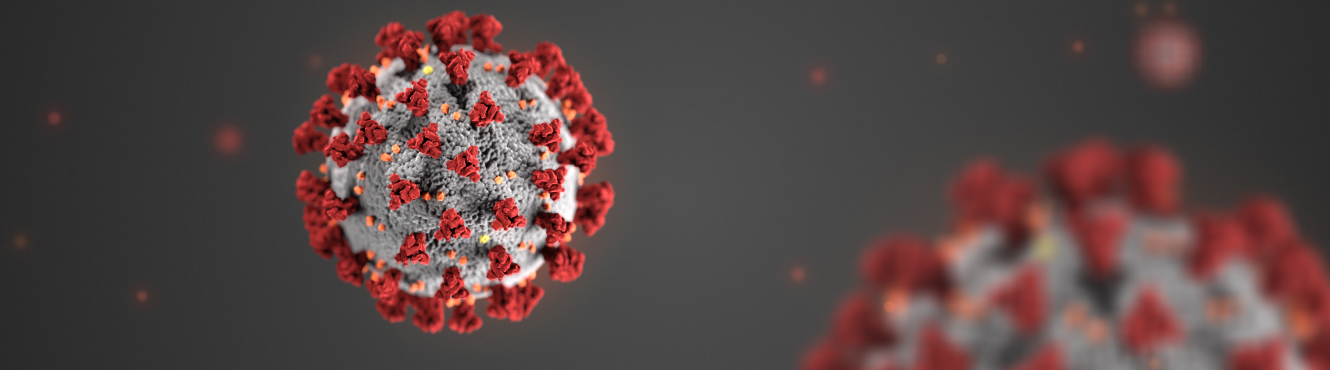 Accounting Issues for Clubs During COVID-19
A Q&A Townhall with Jim Hankowski, CPA 

National Club Association 
March 25, 2020



Joe Trauger, VP of Government Relations, National Club Association 
James J. Hankowski, CPA, Partner, Condon O’Meara McGinty & Donnelly LLP
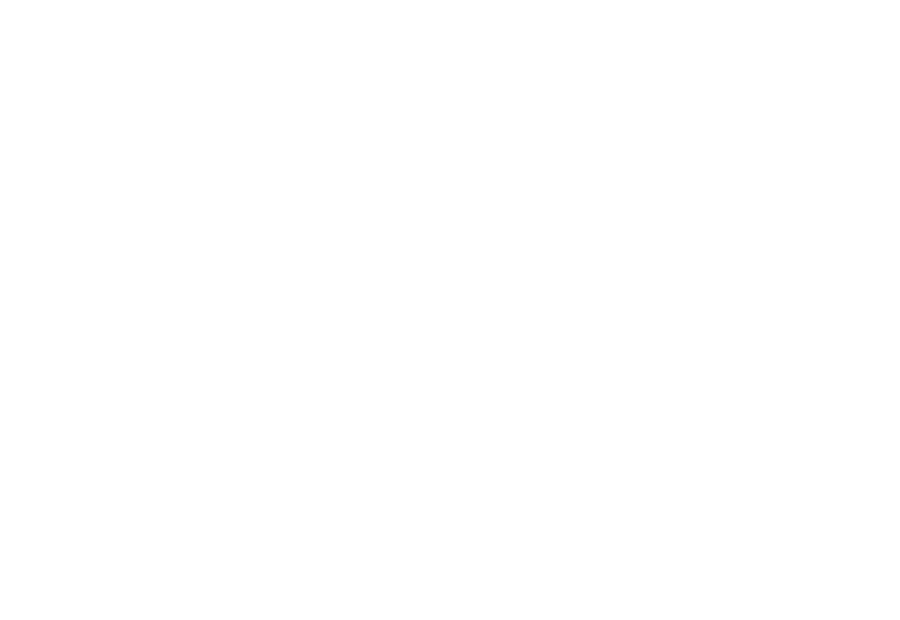 Visit nationalclub.org/coronavirus for more information
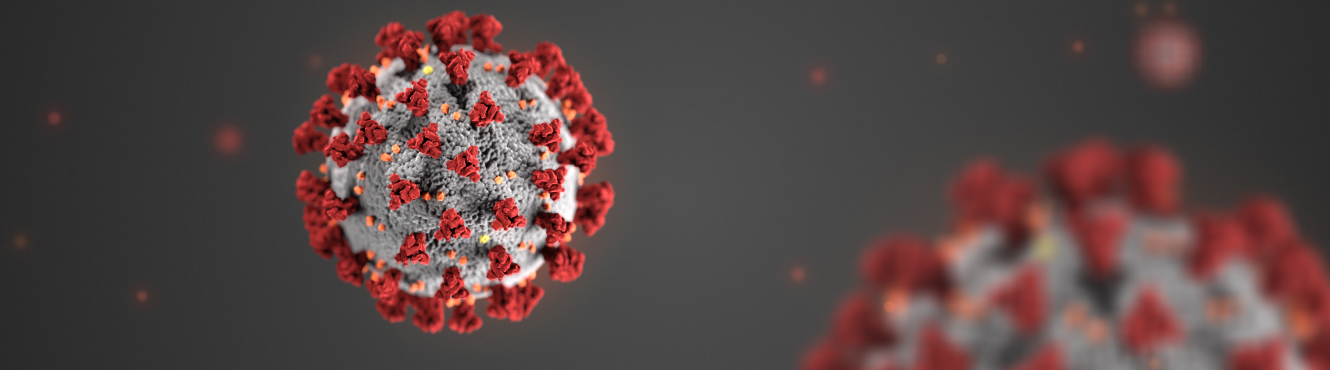 Henry Wallmeyer
President and CEO
National Club Association
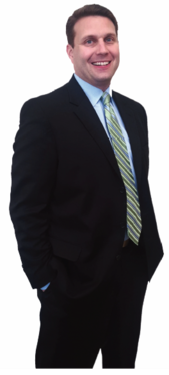 Visit nationalclub.org/coronavirus for more information
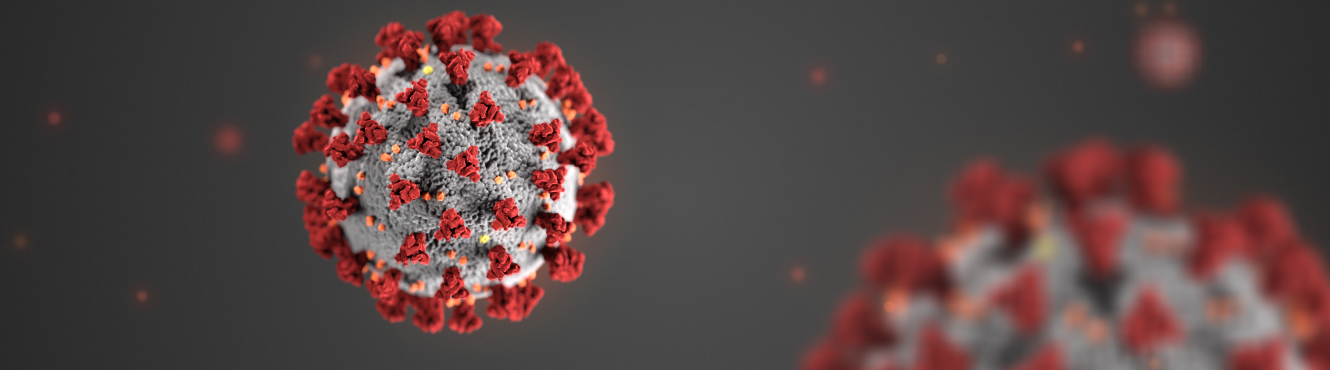 nationalclub.org/coronavirus
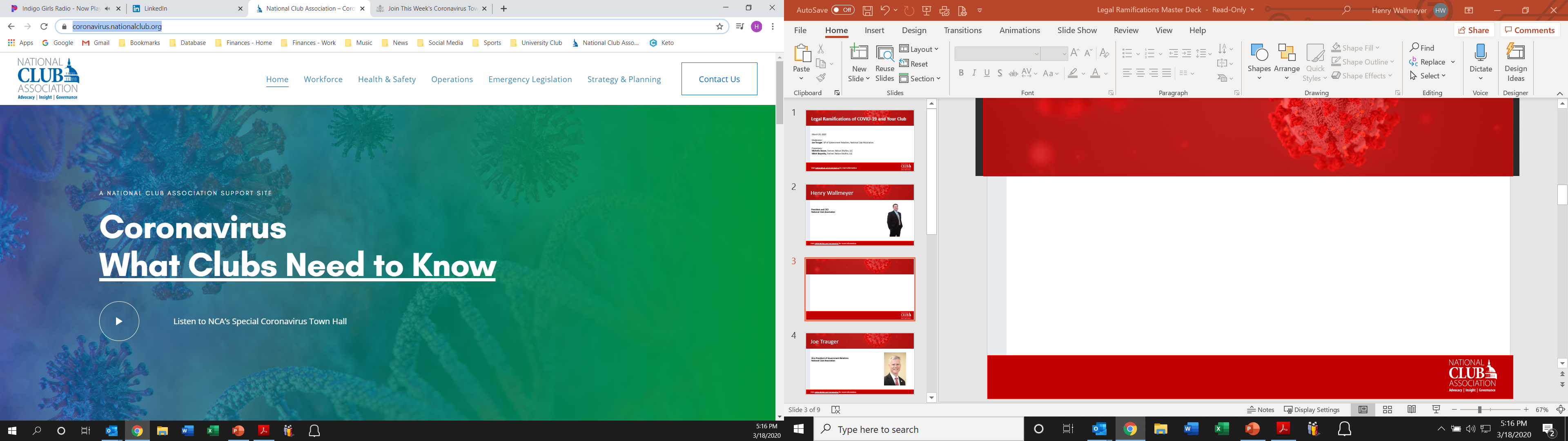 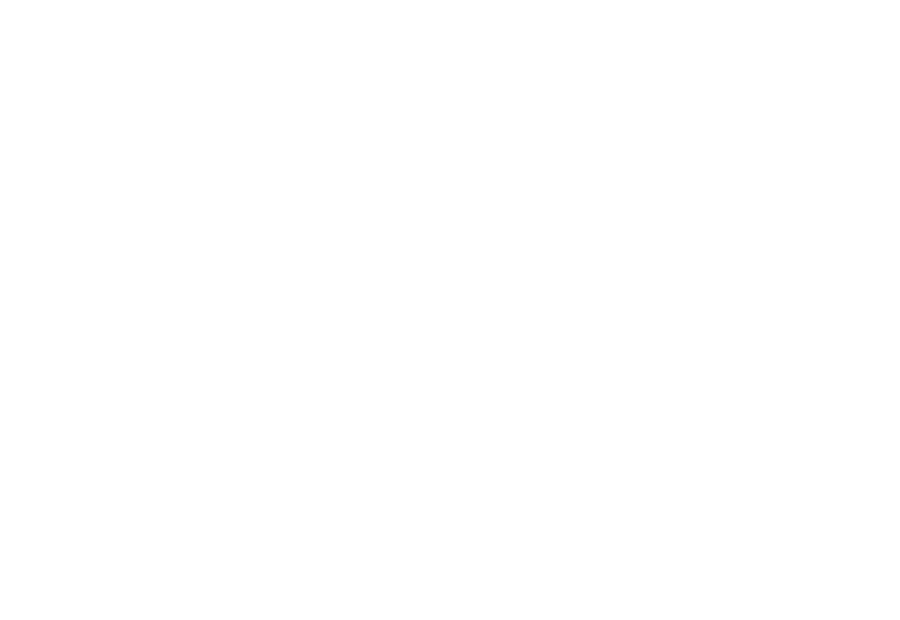 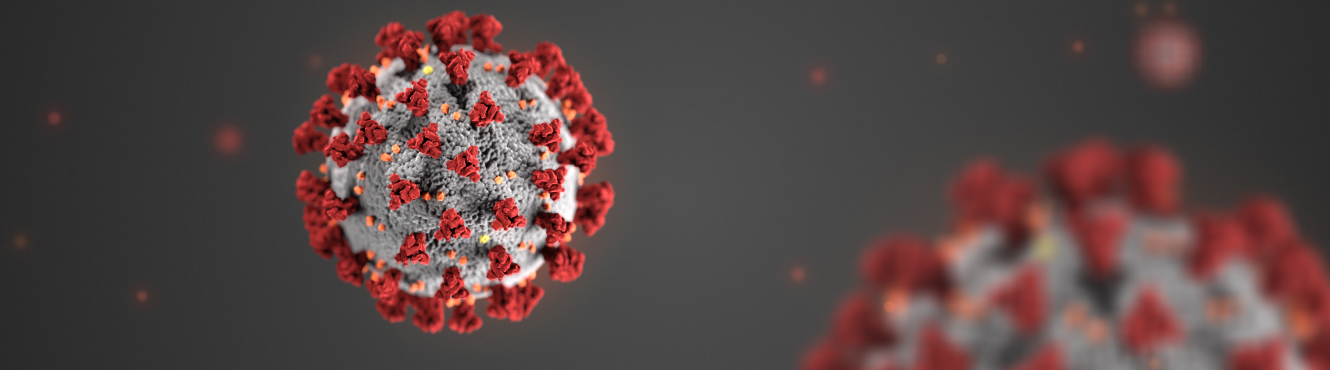 Joe Trauger
Vice President of Government Relations
National Club Association
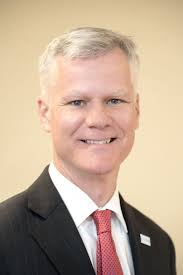 Visit nationalclub.org/coronavirus for more information
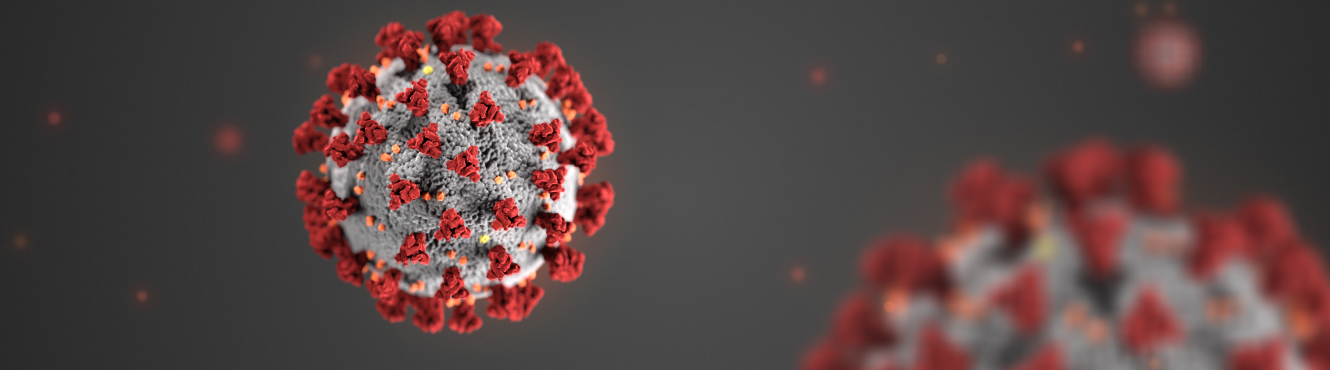 Families First Act
House Passed Friday, March 13  (363-40)
And again 3/17/2020 with amendments
Senate passed 3/18/2020 (90-8)
Free COVID-19 Testing
Paid Leave - amended
Unemployment Assistance
Nutrition Assistance
Tax Credits
Guidance From Treasury Department and Department of Labor
Visit nationalclub.org/coronavirus for more information
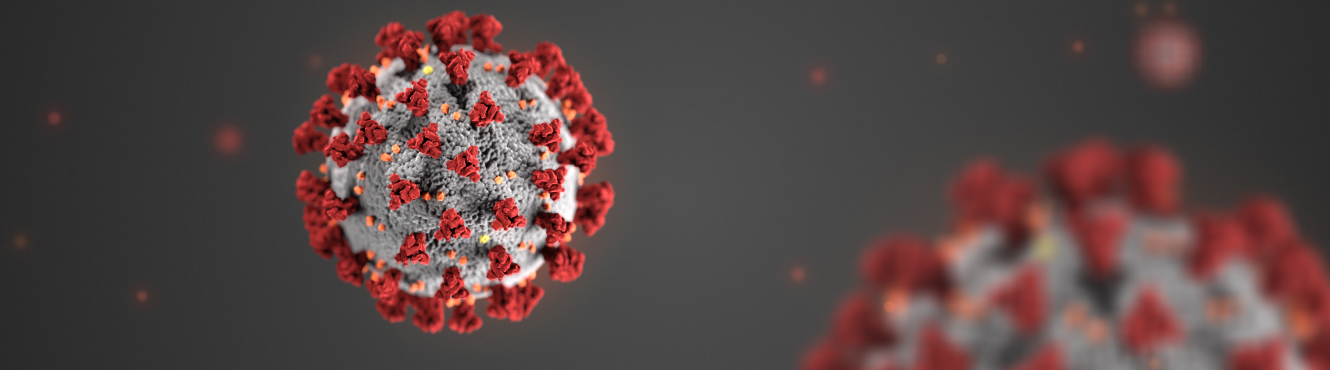 What's Ahead
There have been two Coronavirus-related bills so far
$8 billion for HHS response efforts
Families First Act
Phase III Legislation has been released – CARES Act
$2 trillion
Airlines
Small Businesses
Private nonprofit entities were eligible
Checks to taxpayers
Cloture vote failed Sunday and yesterday
Negotiations are close to final deal
Congress out until April 13 or 20?
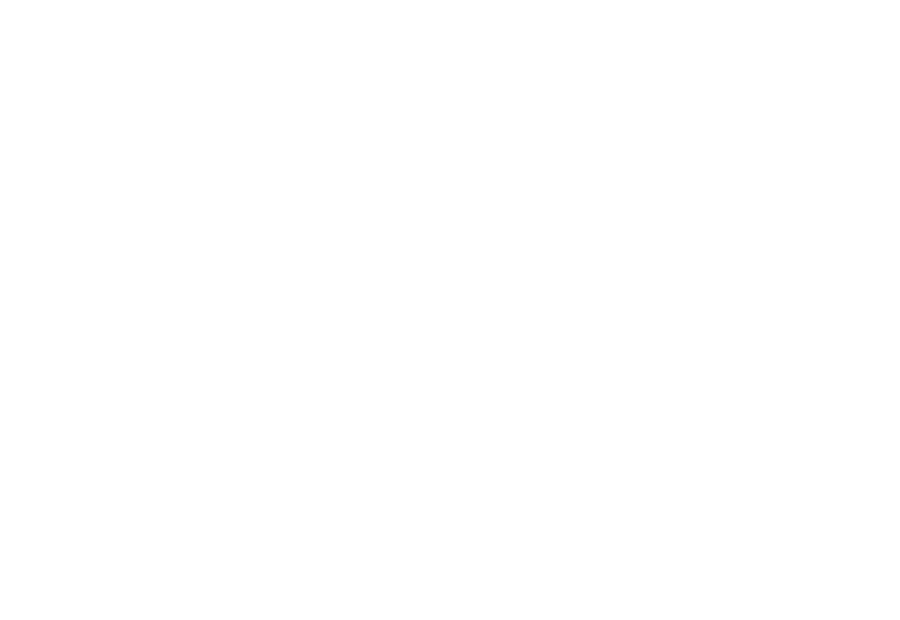 Visit nationalclub.org/coronavirus for more information
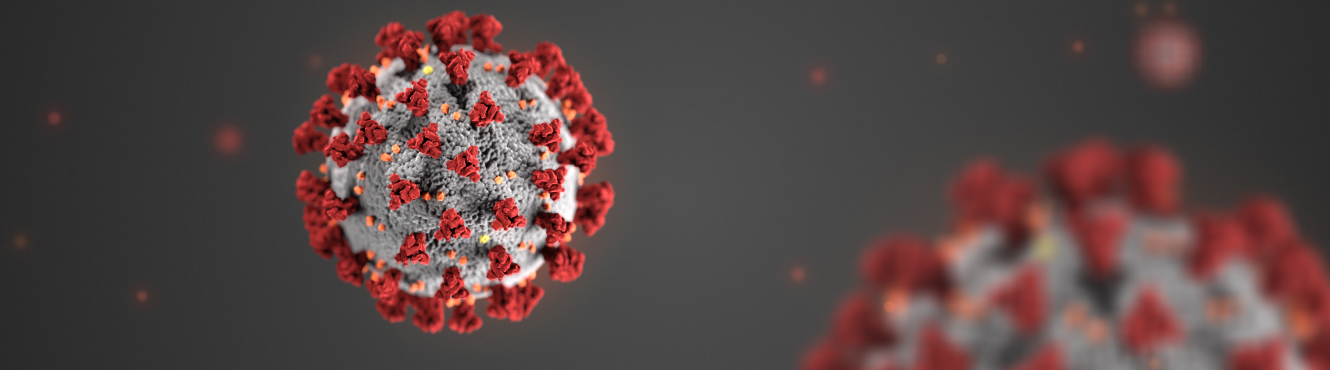 James J. Hankowski, CPA
Partner
Condon O’Meara McGinty & Donnelly LLP
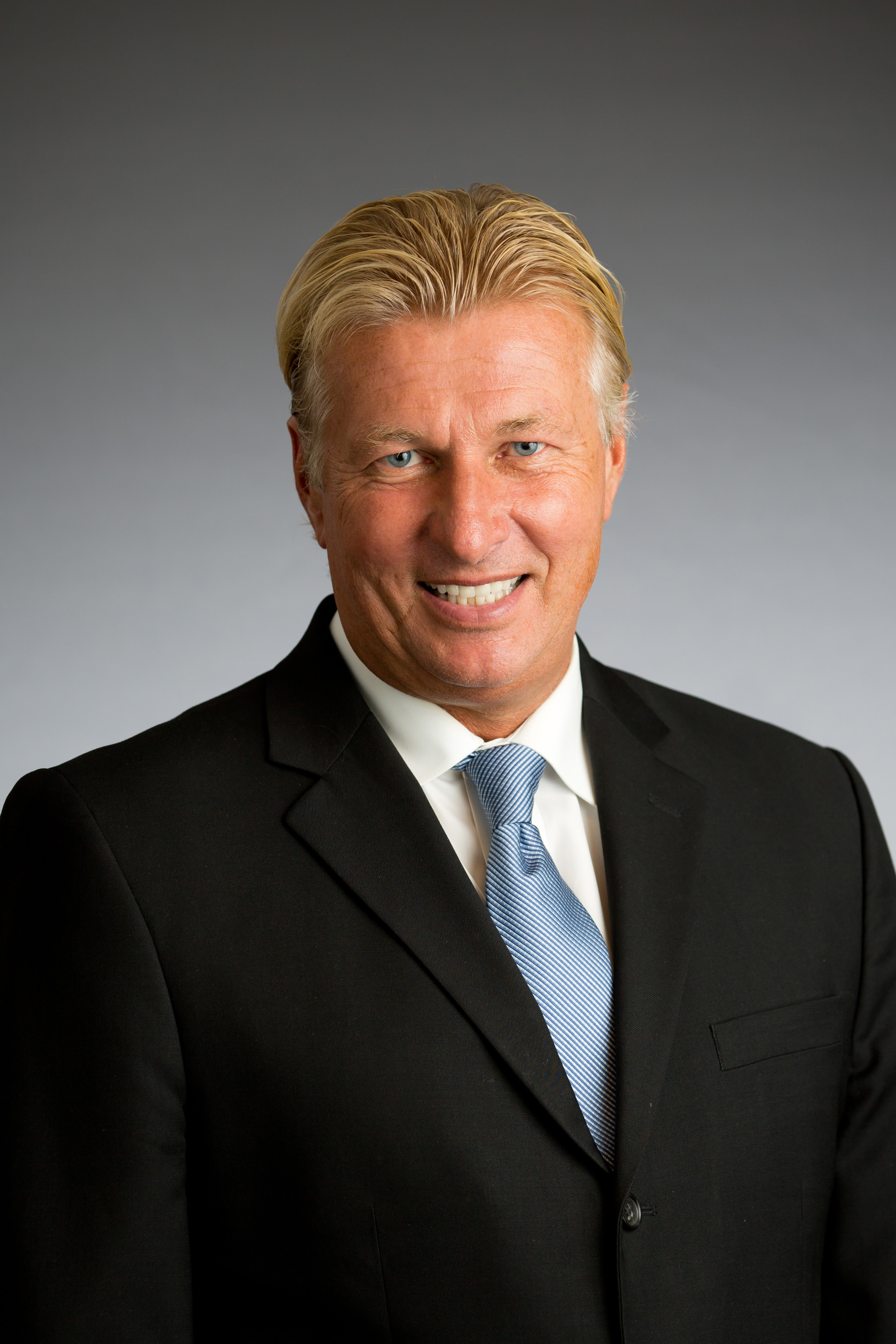 Visit nationalclub.org/coronavirus for more information
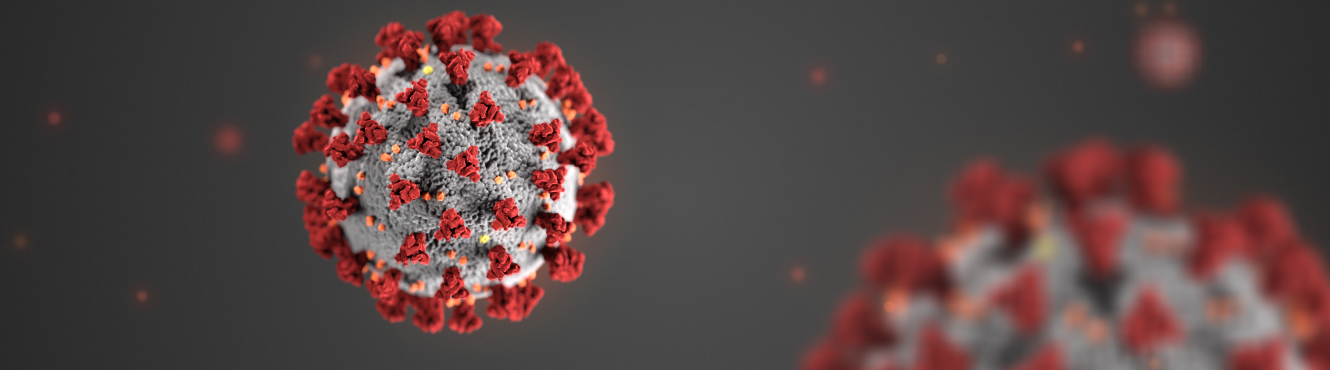 What are some of the options available to clubs with respect to paying employees during the crisis?
Families First Coronavirus Response Act
Key issues:
Paid sick leave and family medical leave
Employees receive up to 80 hours of paid sick leave and paid child care leave
Employers receive 100% reimbursement for paid leave including health insurance
Disaster Relief and Emergency Assistance Act
Key issues:
Qualified disaster payments
Visit nationalclub.org/coronavirus for more information
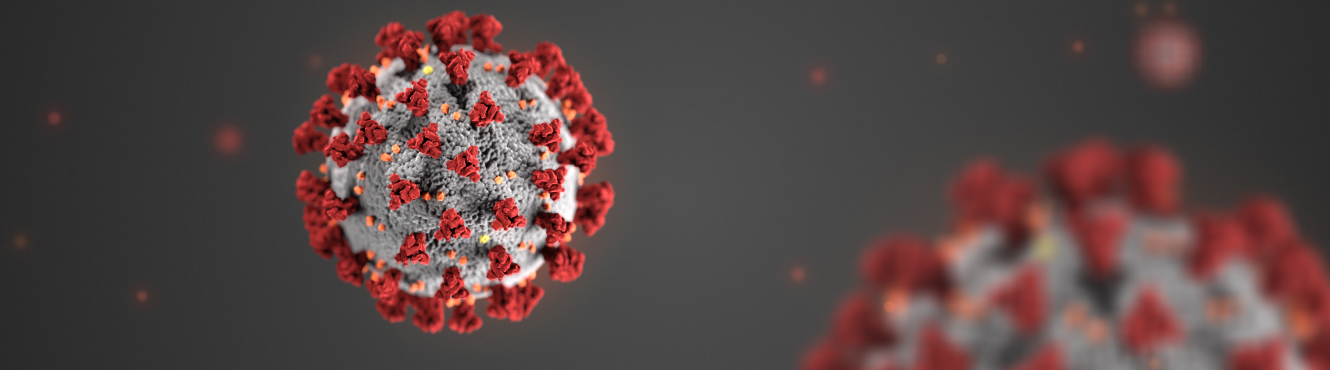 Accounting FAQs
How are clubs managing the potential cash flow shortages as a result of loss of revenue?
Visit nationalclub.org/coronavirus for more information
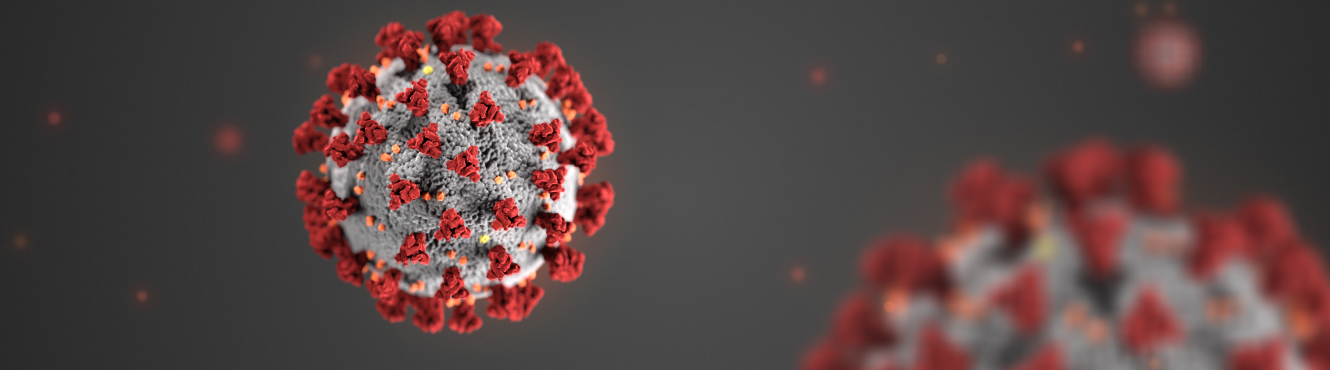 How are clubs managing the potential cash flow shortages as a result of loss of revenue?
Cash forecast
Defer dues billing and increases and waiving fees
Draw line of credit or small business loan (anticipated stimulus package)
Payroll furloughs
Defer non-essential capital expenditures
Speak with bankers regarding forbearance of loan payments or modifications
Conversation with insurance agent
Relief from sales tax-certain states (due dates and penalties and interest waivers
Visit nationalclub.org/coronavirus for more information
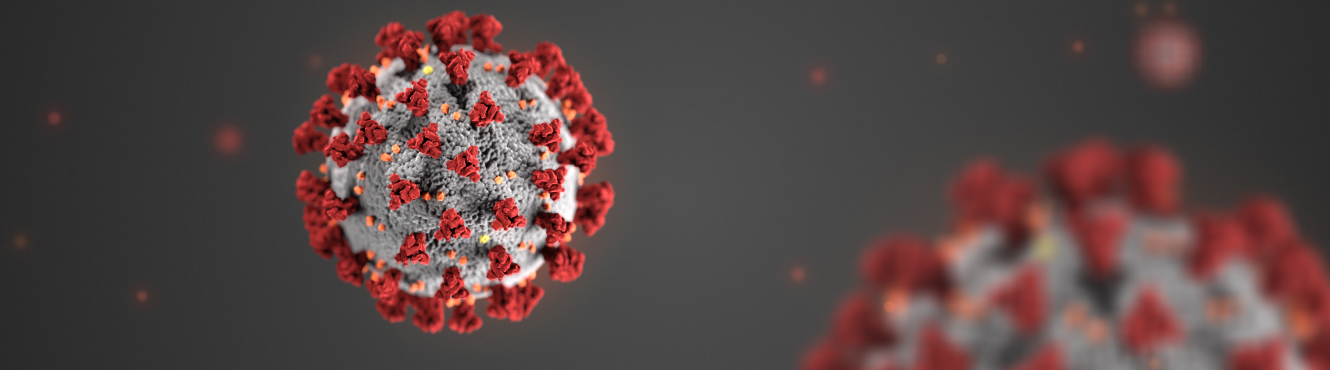 Accounting FAQs
How may COVID-19 impact financial reporting?
Visit nationalclub.org/coronavirus for more information
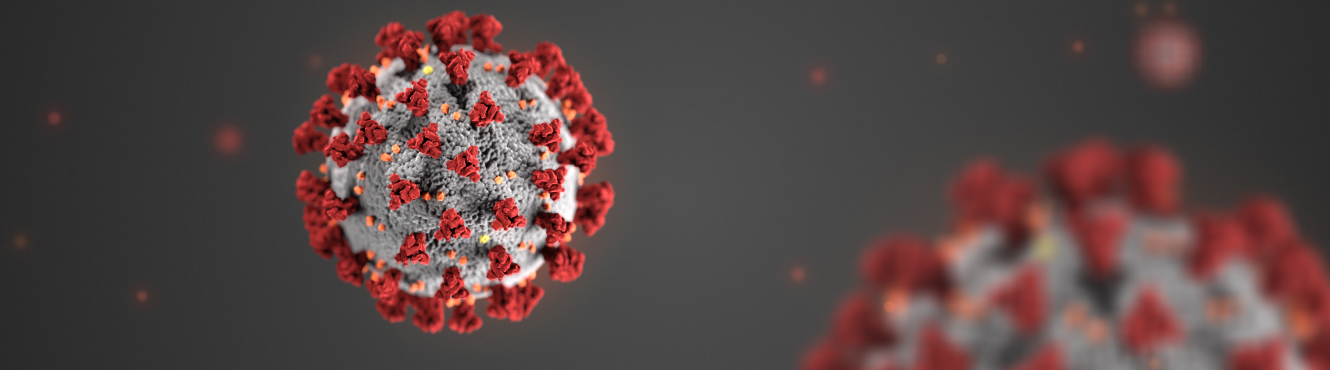 How may COVID-19 impact financial reporting?
Accounting estimates need to be reviewed:
Allowance for bad debt
Bonus accrual 
Impact on employees assistance
Potential unknowns

Review of loan covenants
12 month visibility look forward
Visit nationalclub.org/coronavirus for more information
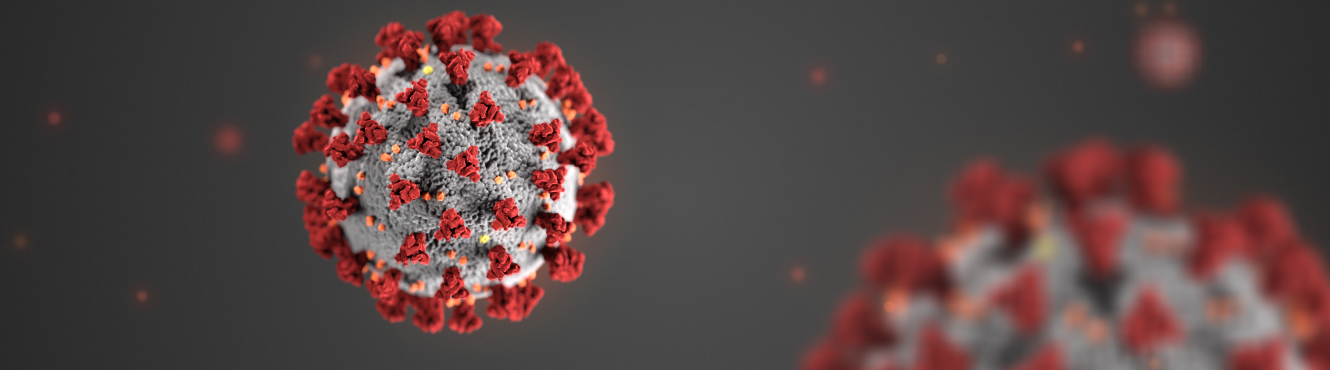 Is there an extension of the deadline for tax exempt clubs (501 C(7))?
Not yet. Current requirement for a December year end is May 15 with allowable extension through November 15
Visit nationalclub.org/coronavirus for more information
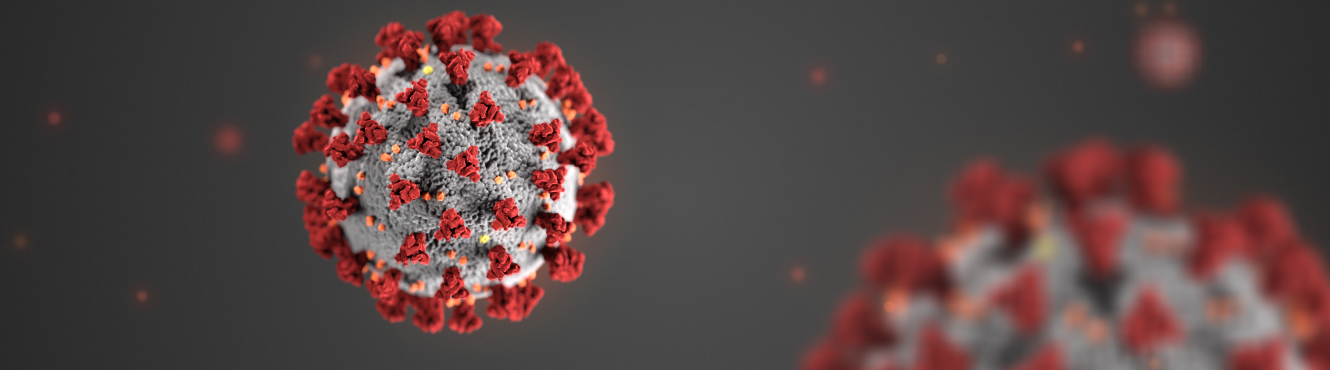 Accounting FAQs
Is there an extension of the deadline for tax exempt clubs (501 C(7))?
Visit nationalclub.org/coronavirus for more information
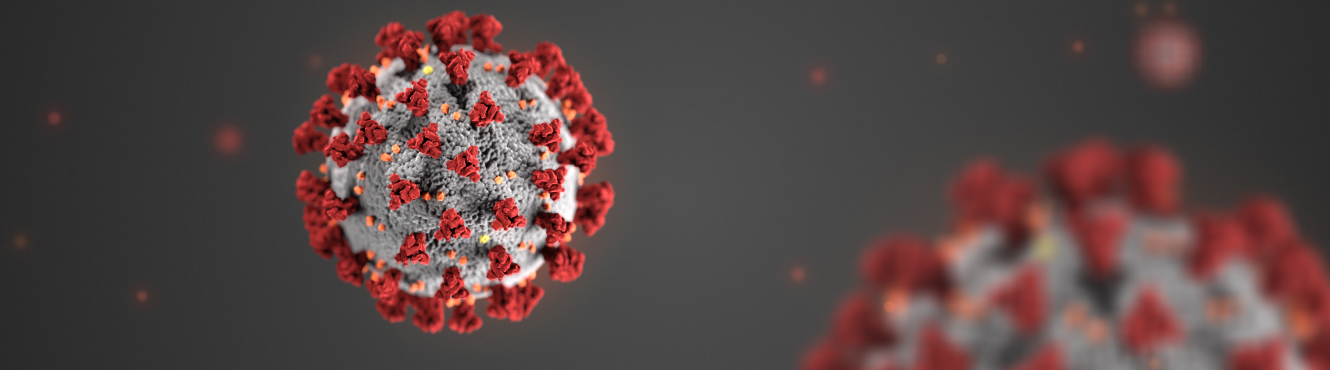 Accounting FAQs
Any additional advice?
Visit nationalclub.org/coronavirus for more information
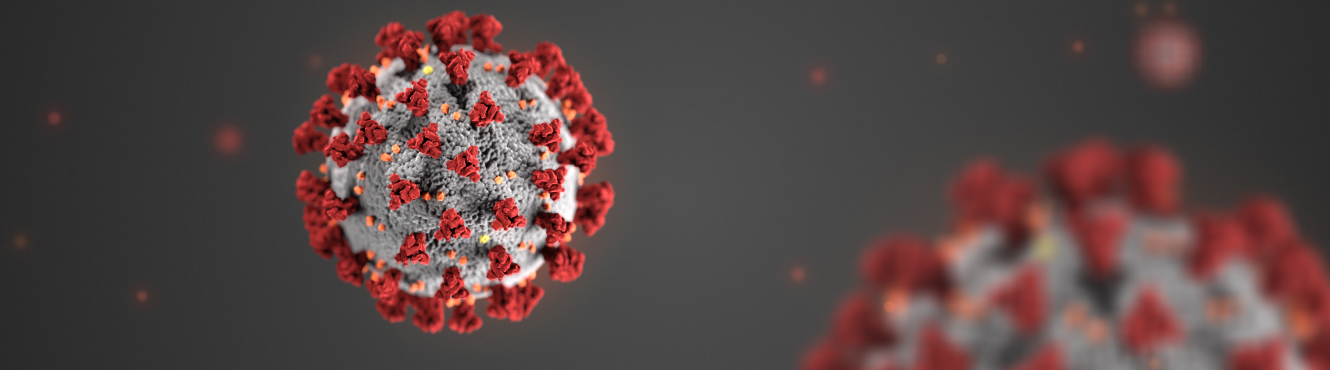 Any other advice?
Wash hands often
Maintain "social distancing" 6 feet
Visit nationalclub.org/coronavirus for more information
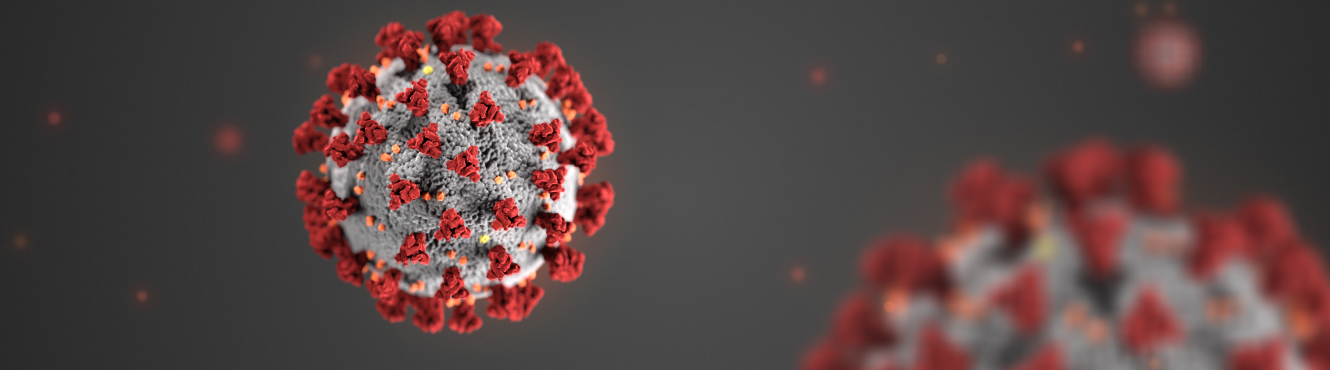 Accounting Issues for Clubs During COVID-19
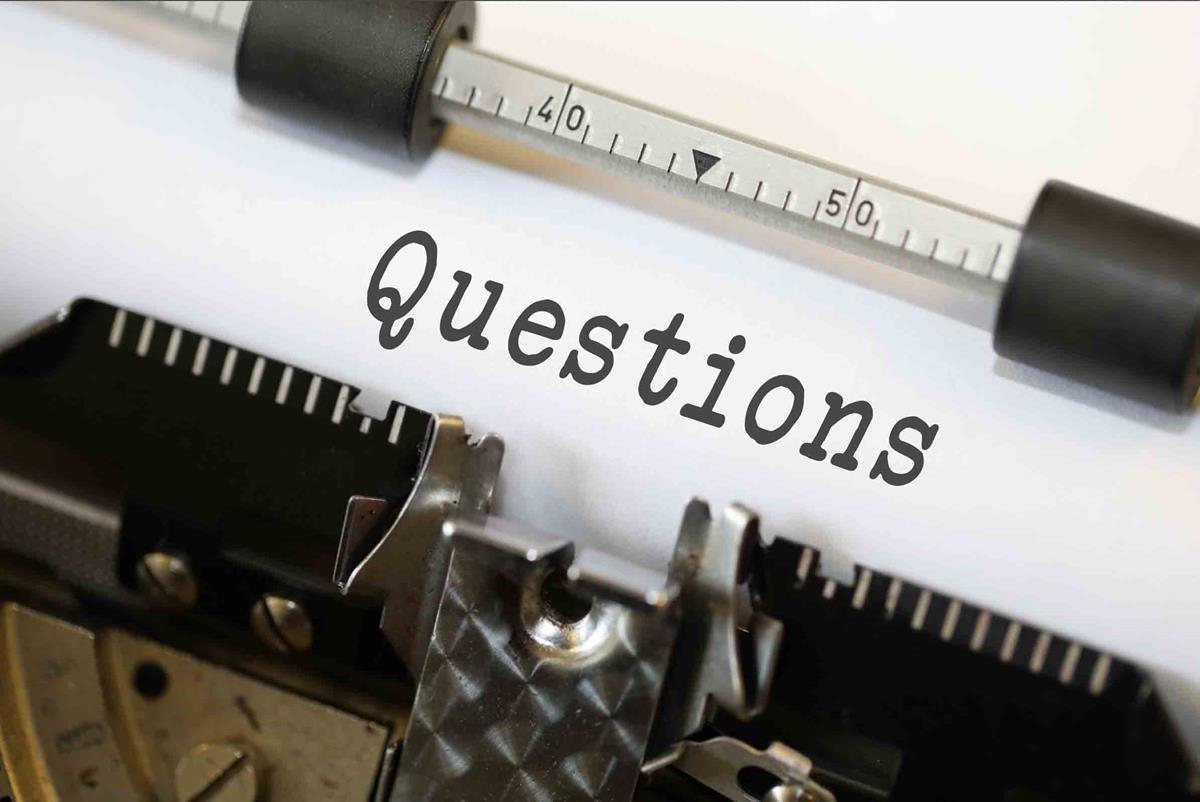 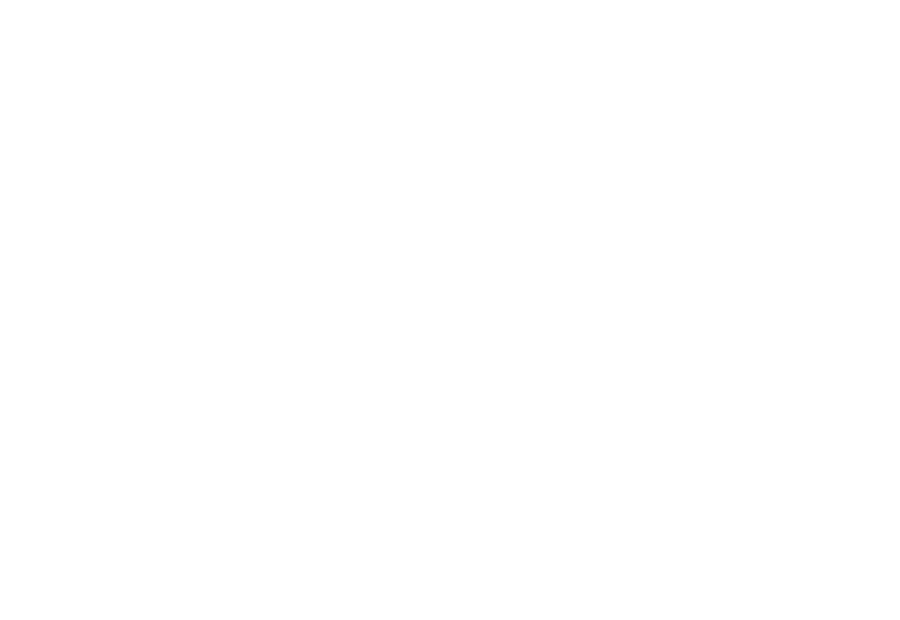 Visit nationalclub.org/coronavirus for more information